Figure 2. Behavioral results: the number of avoidances (top), escapes (middle), and escape latencies (bottom) during ...
Cereb Cortex, Volume 24, Issue 11, November 2014, Pages 2920–2930, https://doi.org/10.1093/cercor/bht148
The content of this slide may be subject to copyright: please see the slide notes for details.
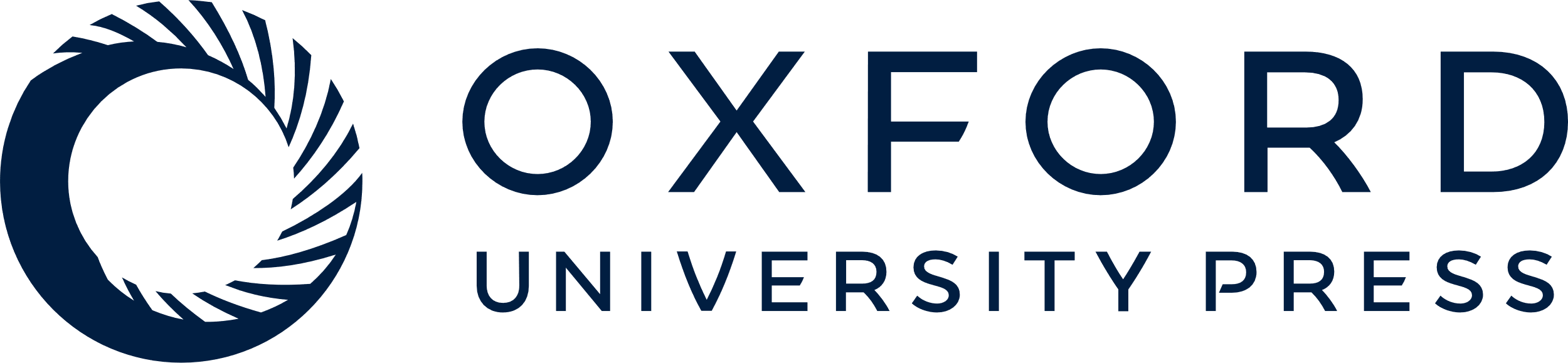 [Speaker Notes: Figure 2. Behavioral results: the number of avoidances (top), escapes (middle), and escape latencies (bottom) during infant (left) and adult (right) TWA training. Note that in the left column tt (open circles) are the same animals, which were retrained as adults (tt, filled circles). *P < 0.05. For abbreviations of the experimental groups see Materials and Methods.


Unless provided in the caption above, the following copyright applies to the content of this slide: © The Author 2013. Published by Oxford University Press. All rights reserved. For Permissions, please e-mail: journals.permissions@oup.com]